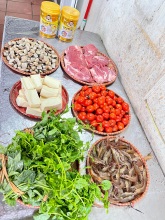 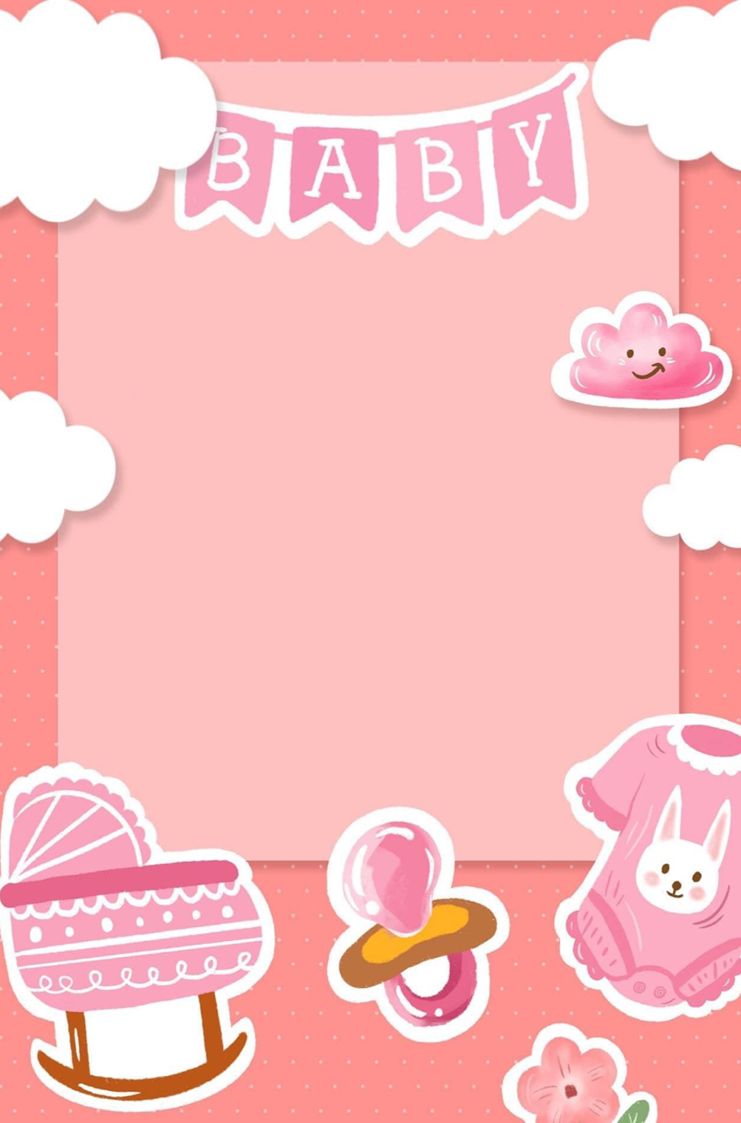 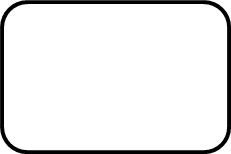 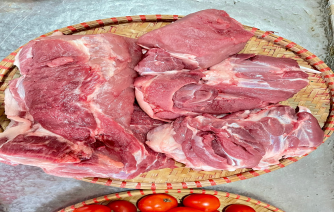 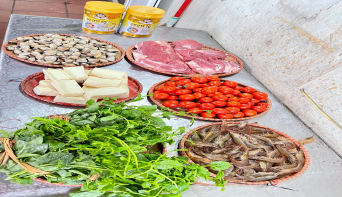 Thực đơn ngày 24- 4-2024
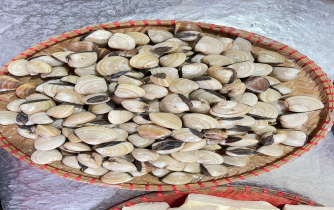 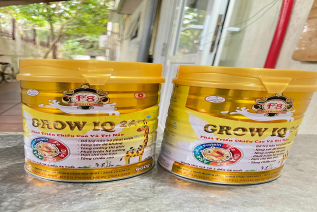 Bữa đệm sáng
- Sữa bột Grow IQ
Bữa trưa
      -  Tôm, thịt, đậu sốt cà chua
      - Canh rau mồng tơi nấu ngao
      - Quýt ngọt
MN Ánh Dương Xanh
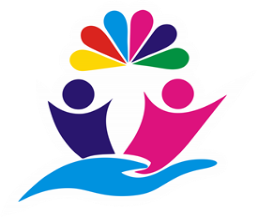 Bữa phụ chiều
Miến tôm
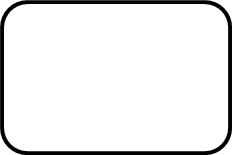 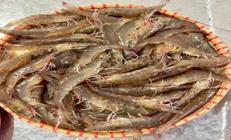 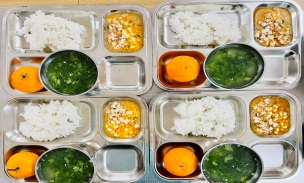 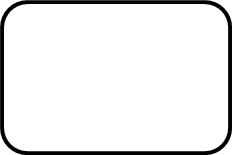 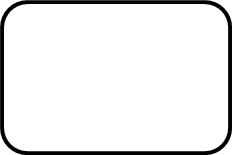 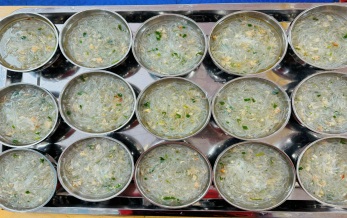 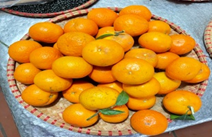